Unit (7): Equations and formulae
Inequalities.
To represent the inequality x > -1



To represent the inequality x < 3





To review watch the video below
https://www.youtube.com/watch?v=mgHO-bsCDrA
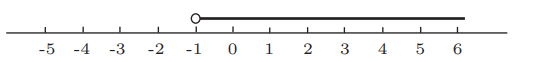 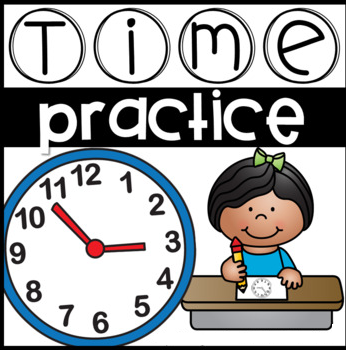 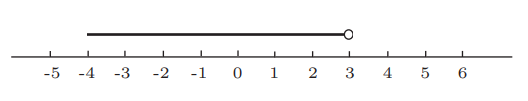 Ex. 7H, P. 111
Q 1 , 2